«Ответ ровеснику из 1937 года».
«Литература – очевидец истории». Марина Цветаева.
Узнала я, как опадают лица,Как из-под век выглядывает страх,Как клинописи жесткие страницы, Страдания выводят на щеках.
А.Ахматова.
«Политическая система 
в 30-е годы ХХ века»
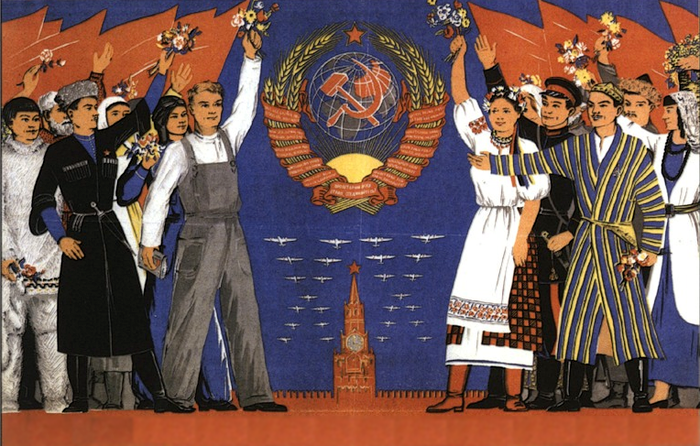 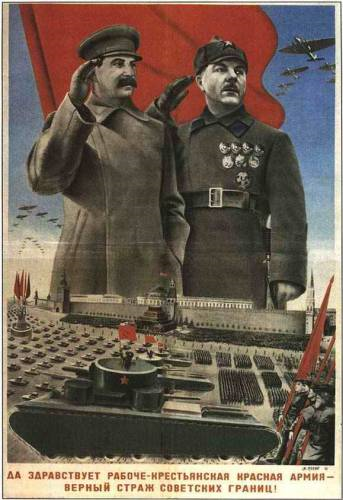 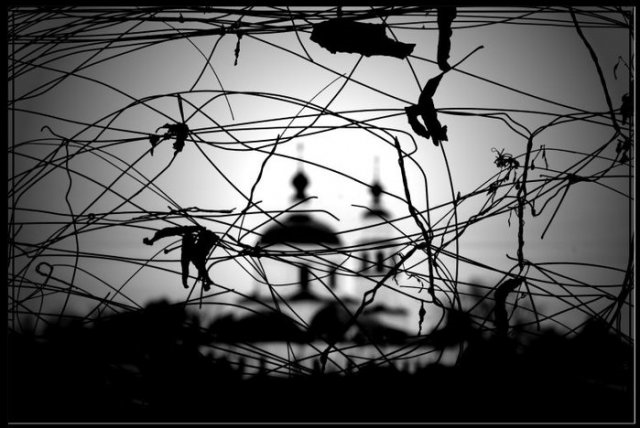 итогового заседания редакции газеты «Будущее России».Цель: «Ответ ровеснику из 1937 года».
Основные черты тоталитаризма.
насильственное установление власти одной партии;
отсутствие разделение власти;
построение системы массовых организаций;
уничтожение политических свобод;
культ национального вождя;
массовые репрессии.
Репрессии – это …
карательные меры, наказания, применяемые государством.
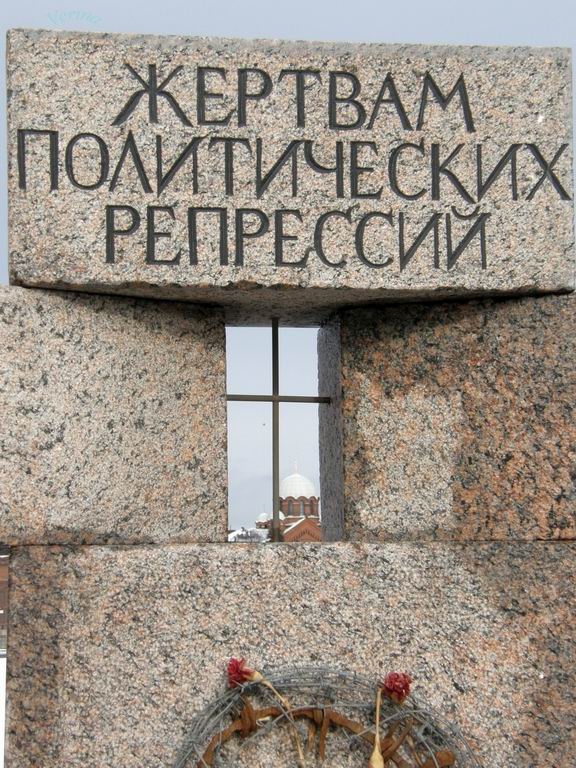 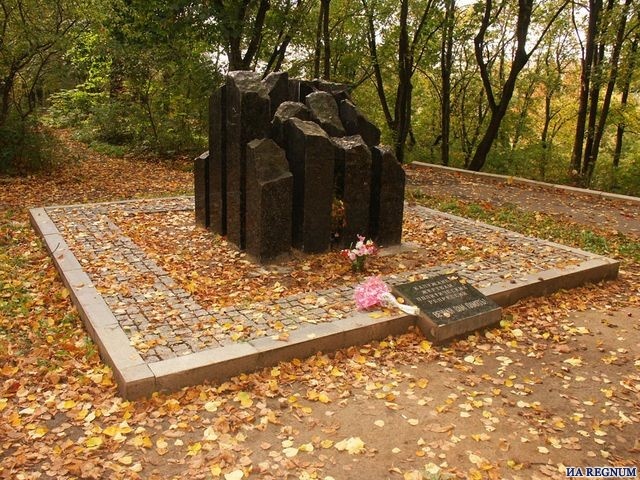 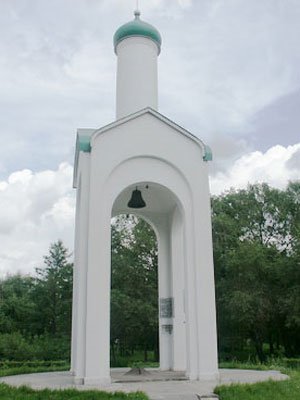 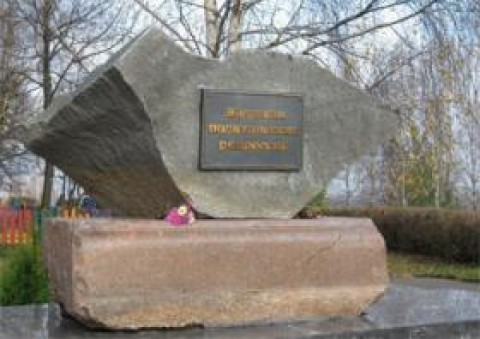 Можно строчки нанизыватьПосложнее, попроще,Но никто нас не вызоветНа сенатскую площадь.Мы не будем увенчаны,И в кибитках снегамиНастоящие женщины,Не поедут за нами.  (Наум Коржавин)
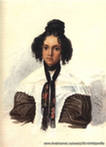 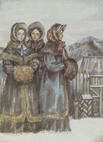 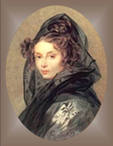 Семнадцать месяцев кричу,Зову тебя домой,Кидалась в ноги палачу,Ты сын и ужас мой.Все перепуталось навек,И мне не разобратьТеперь, кто зверь, кто человек,И долго ль казни ждать. (А.А.Ахматова “Реквием”)
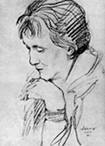 История учит исправлять ошибки, литература – не забывать